Духовна спадщина Лебедина
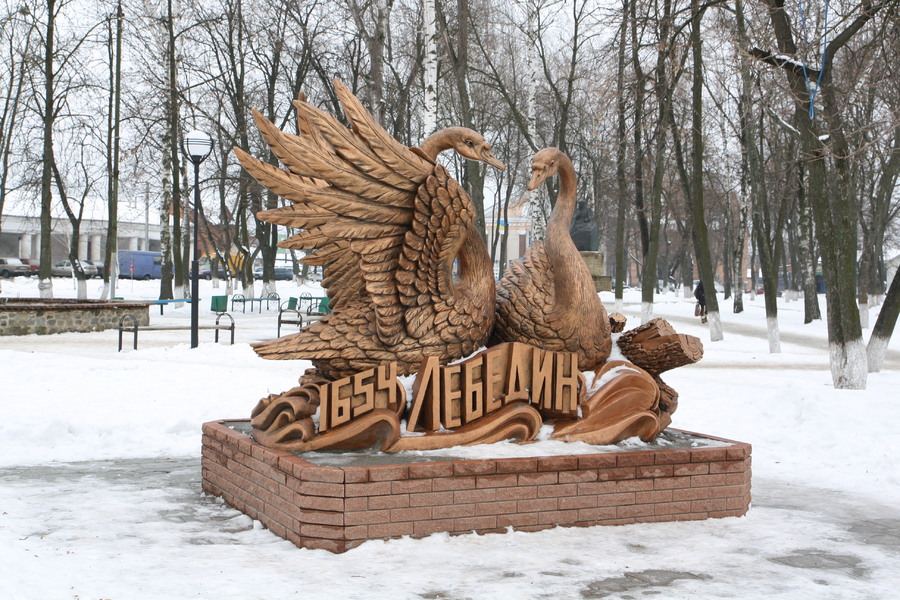 Роботу виконали :Курочка Ірина Олександрівна,Казимировська Алла Вікторівнаучениці 10 класу Лебединської загальноосвітньої школи І-ІІІ ступенів №5Педагогічний керівник :Хрін Денис Вікторович, спеціаліст, вчитель історії та правознавства
Актуальність роботи
Розвиток духовності в кожному з нас, духовний скарб як основа й запорука єдності українського народу
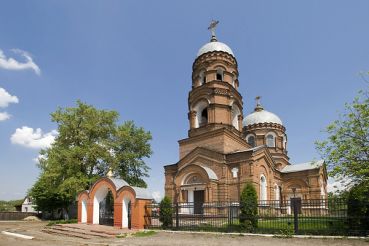 Об’єкт дослідження : церкви, храми, собори міста Лебедина Сумської області
Предмет дослідження : духовність українського народу
Мета дослідження: на основі існуючих матеріалів дізнатися більше про Лебедин, як духовну скарбницю Сумщини
Основні поняття
Церква -  культова споруда у православних, католицьких та окремих протестантських християн, у якій відбуваються релігійні богослужіння.
Духовність –  ідеал, до якого прагнула й прагне людина у її власному розвитку, орієнтація на вищі, абсолютні цінності.
Собор - найвища церковна законоправна установа на території тієї чи іншої юрисдикції, звичайно із законодавчою владою
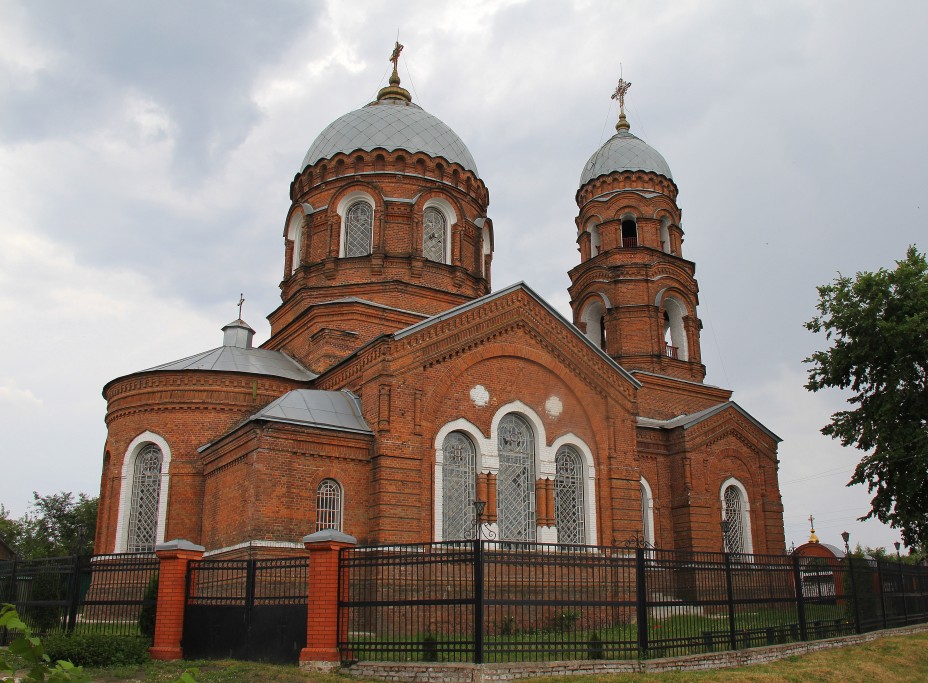 «Пребезумний в серці скаже що Бога немає…» (Т.Г.Шевченко)
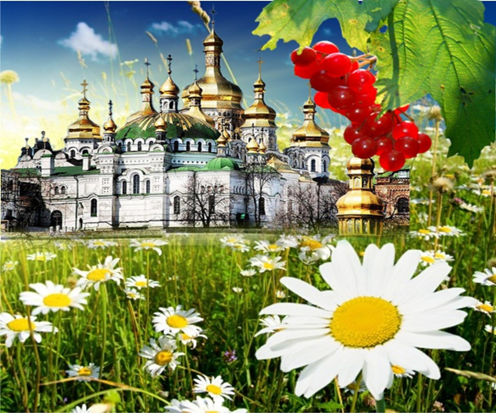 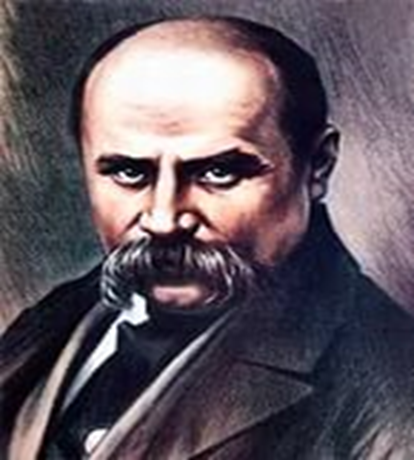 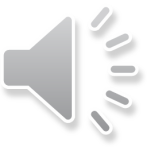 Успенський собор
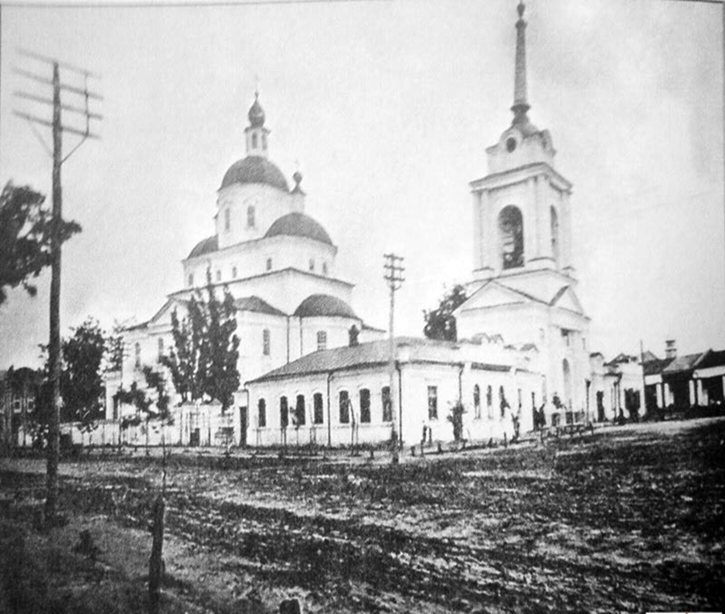 Миколаївська церква
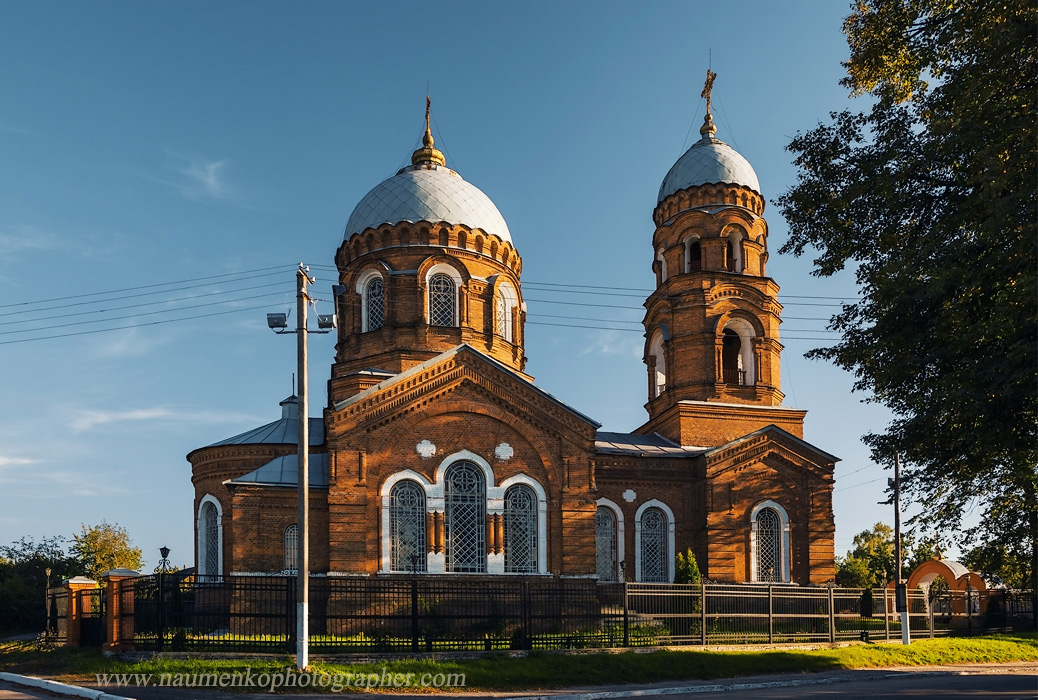 Воскресенська церква
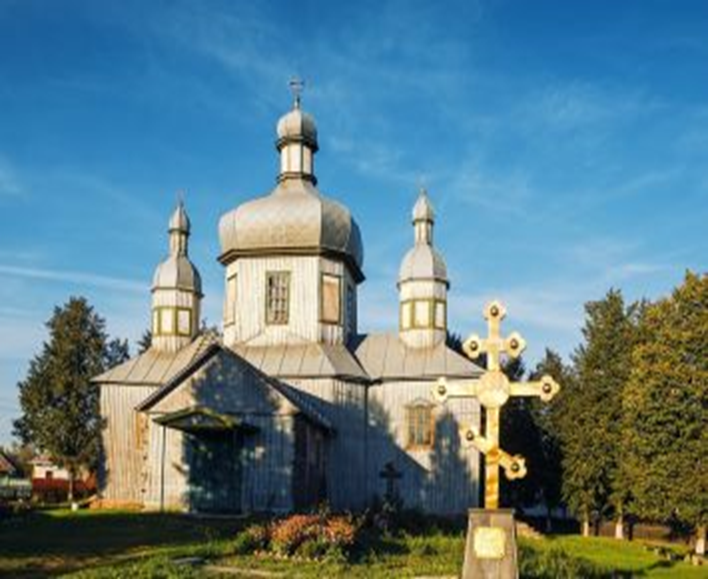 Вознесенська церква
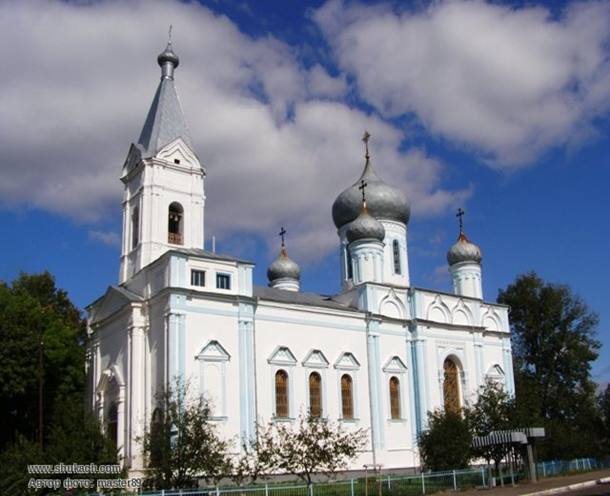 Покровська церква
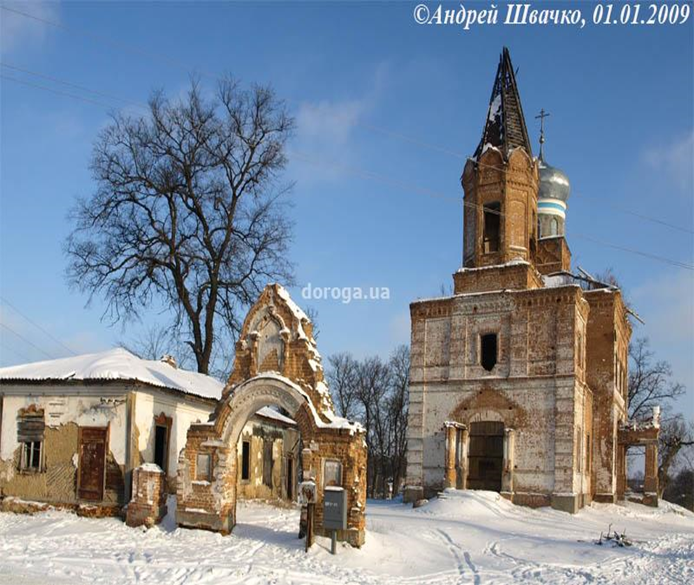 Висновки
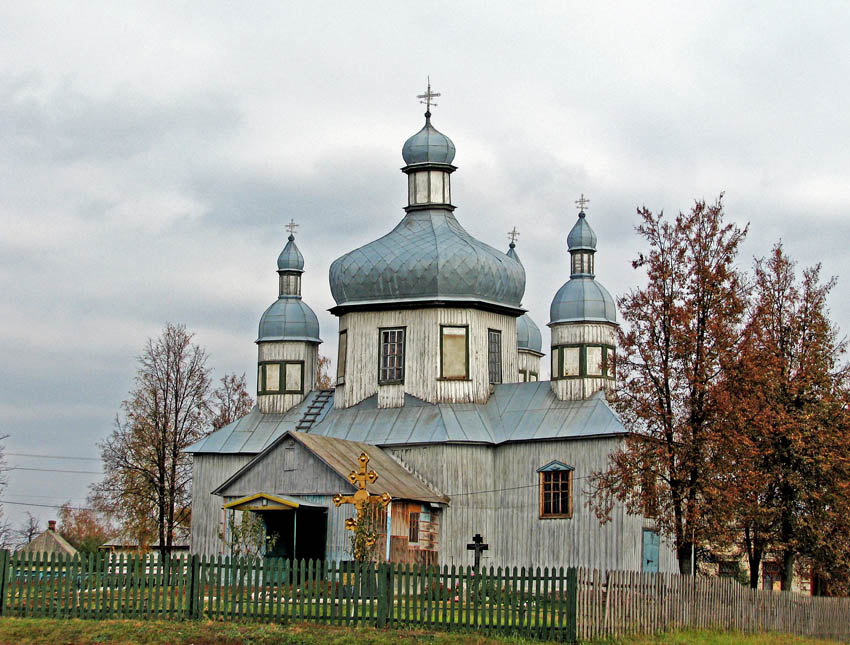 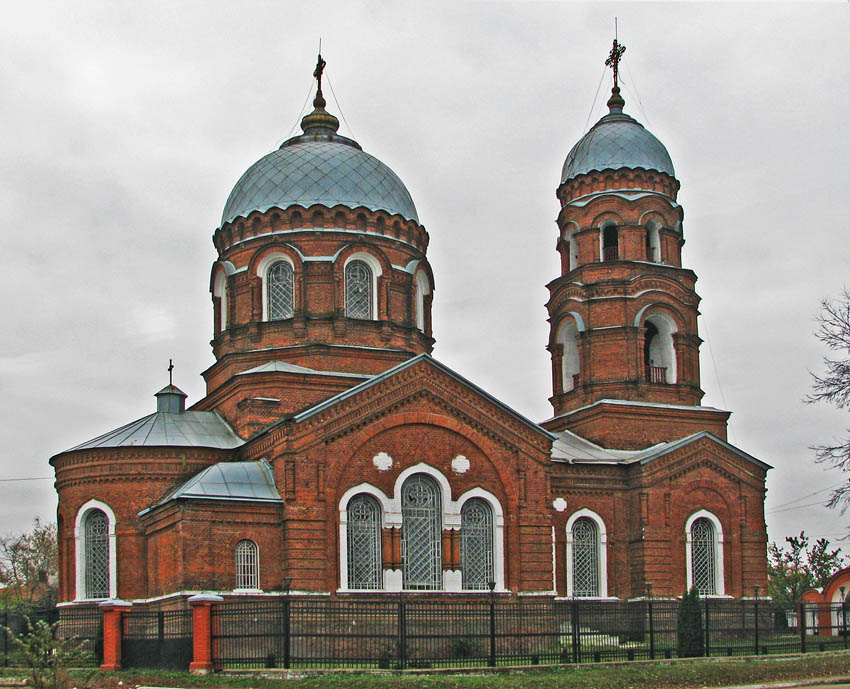 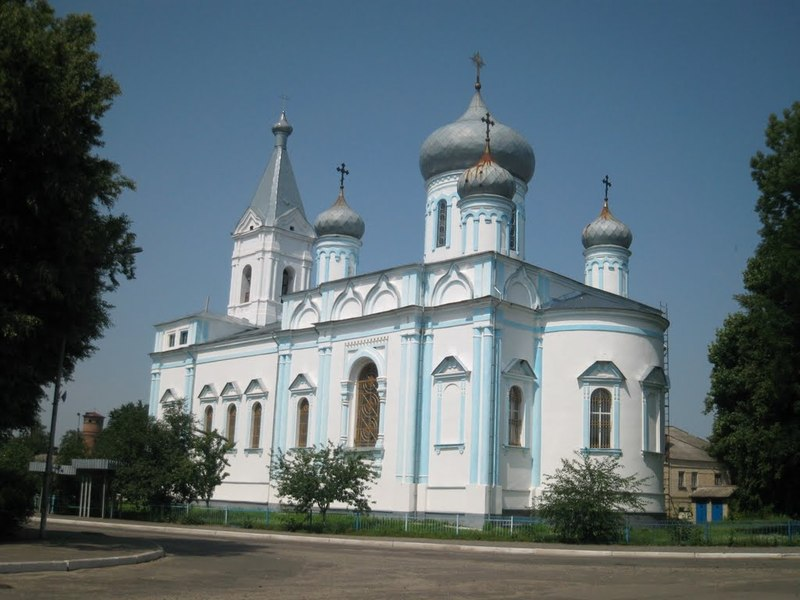 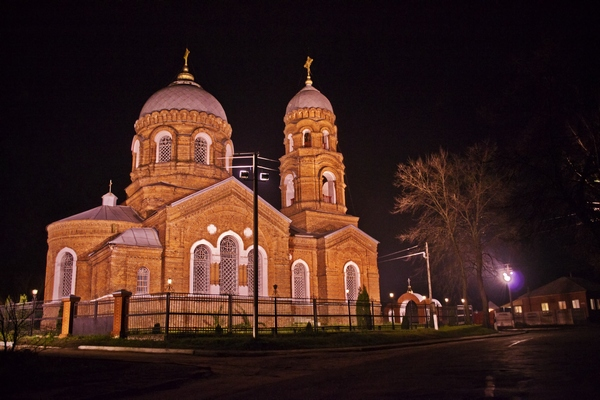 Дякуємо за увагу!